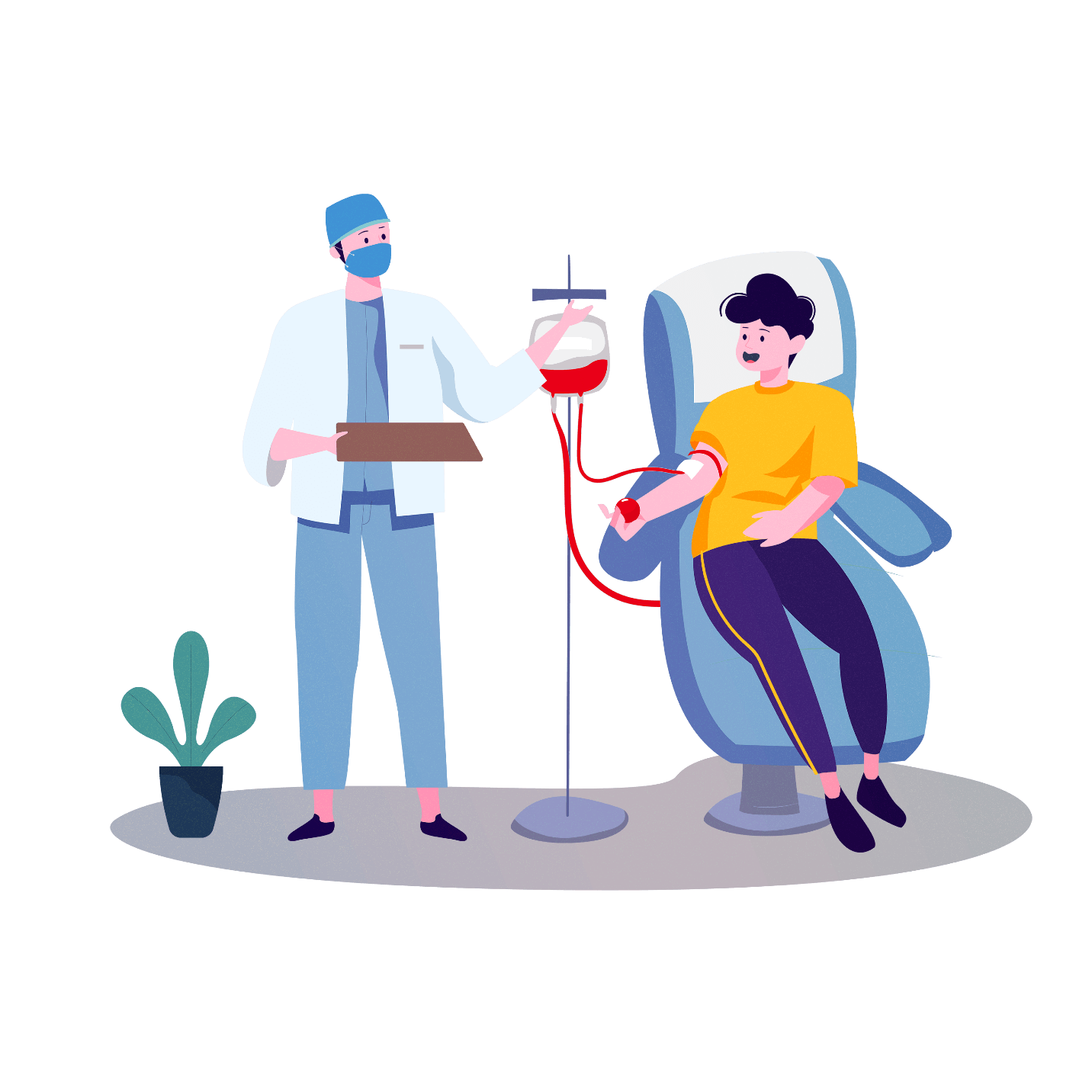 关于献血的一些事儿
主讲人：寻锦涛
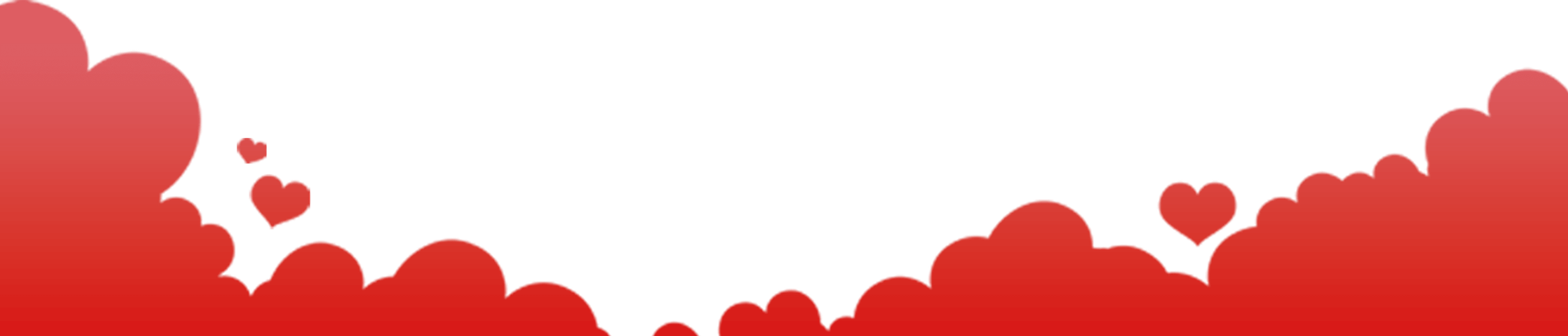 关于献血的一些事儿
目录
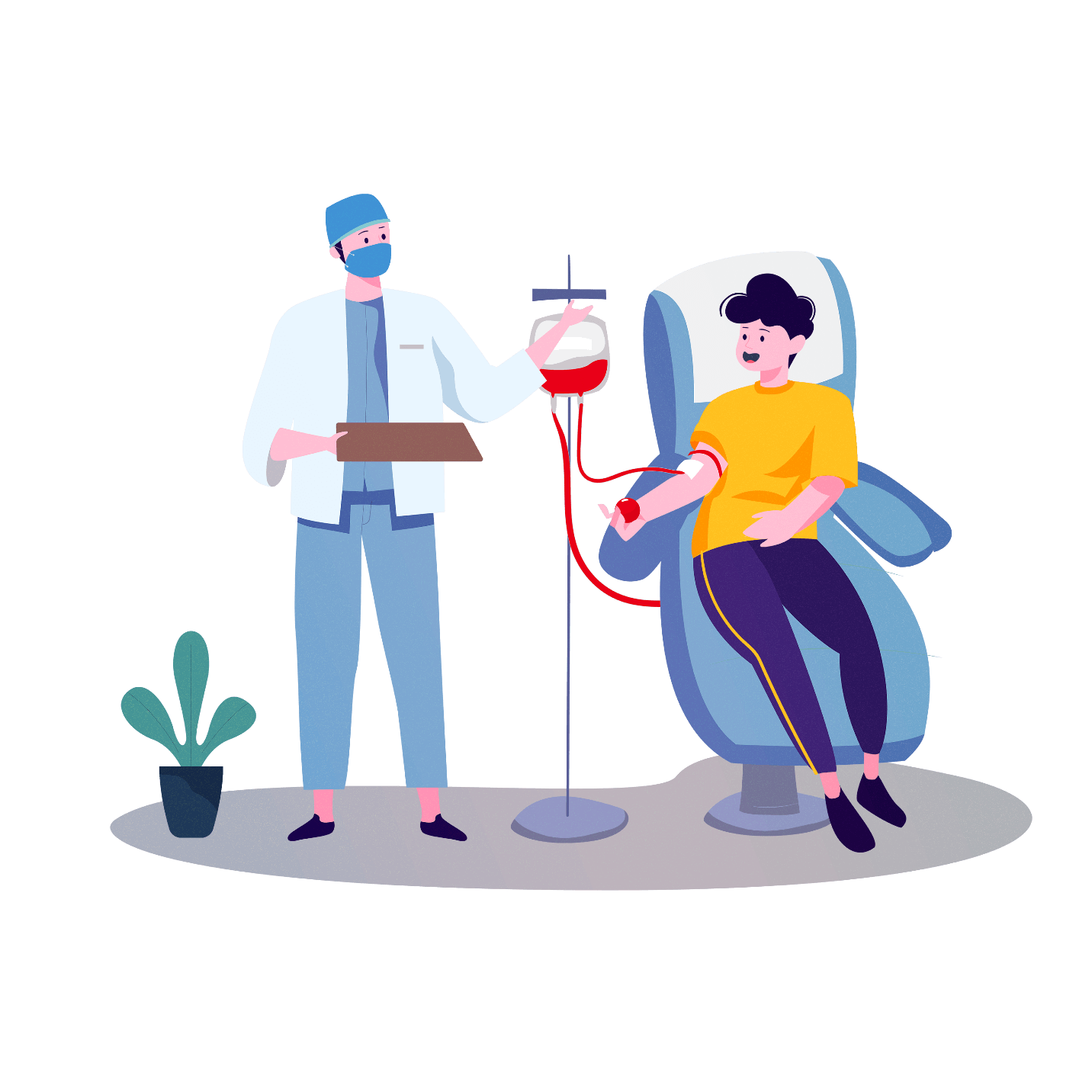 contents
01：
无偿献血常见“误区”
02：
无偿献血的基本知识
03：
献血好处
04：
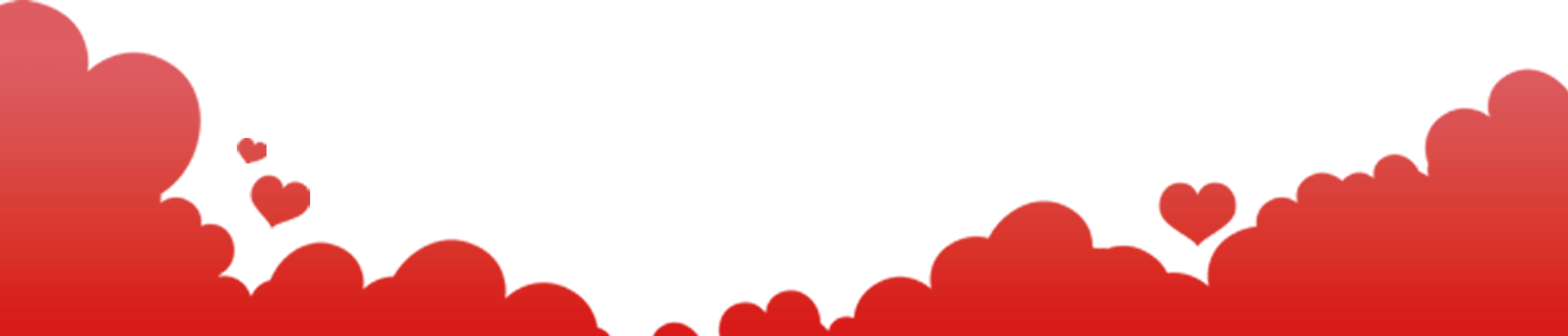 献血流程
关于献血的一些事儿
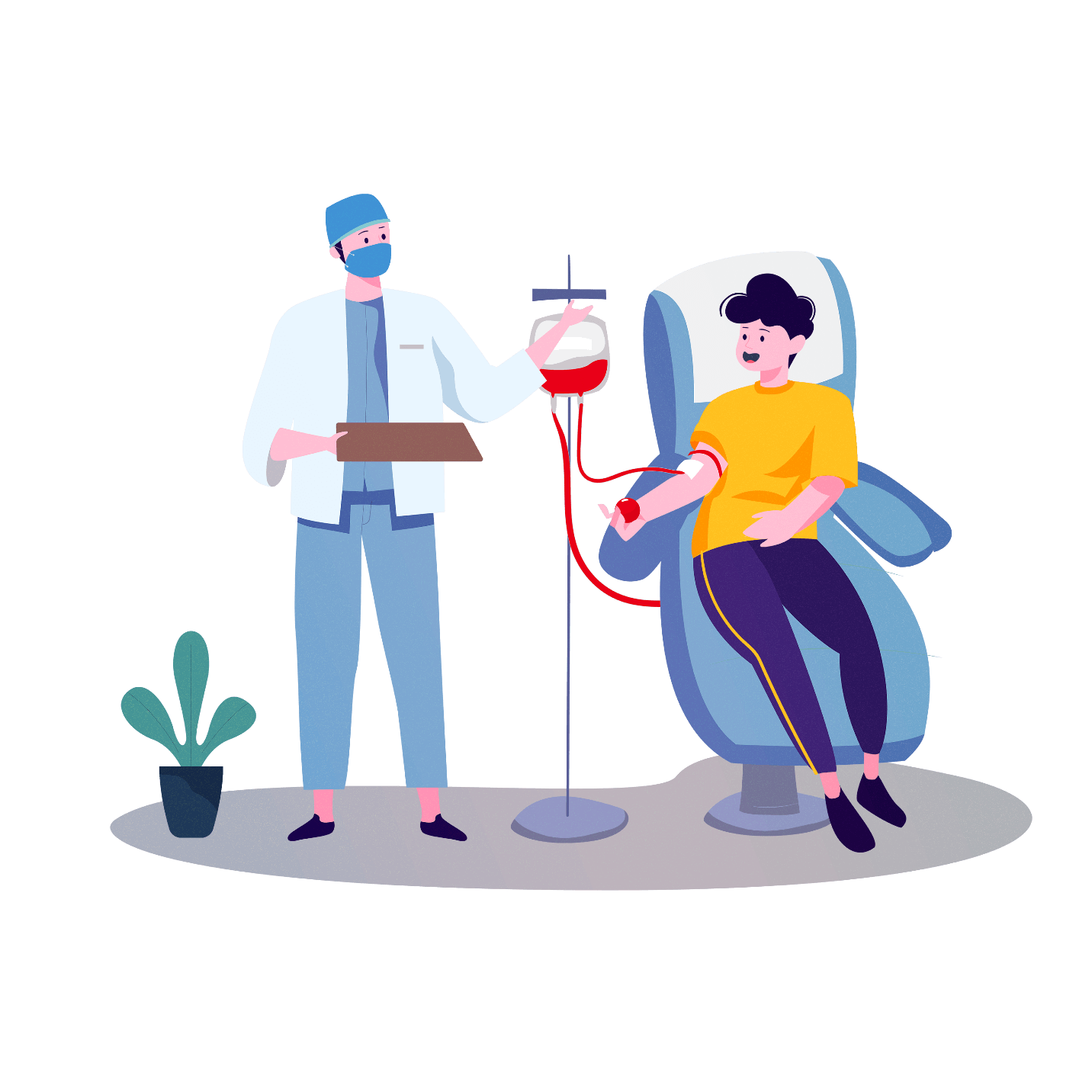 第一部分
无偿献血的常见“误区”
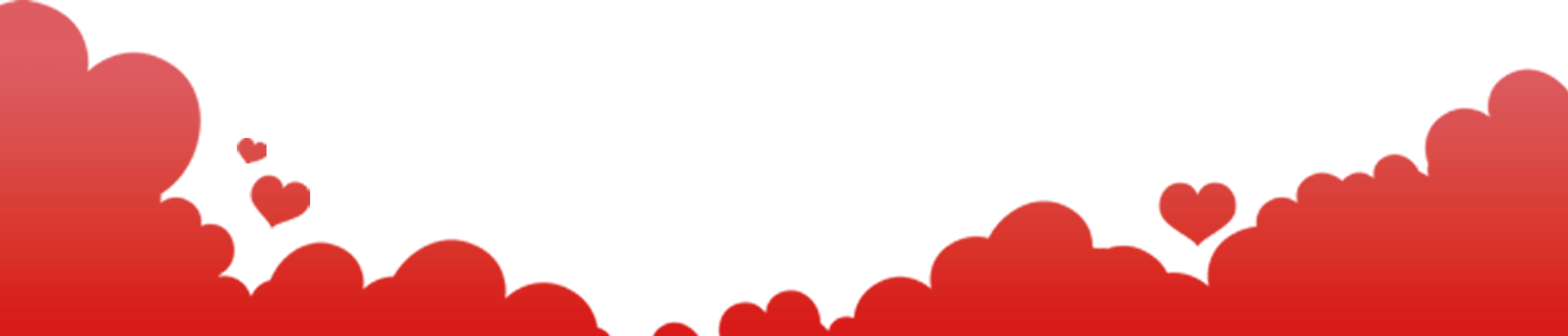 无偿献血常见“误区”
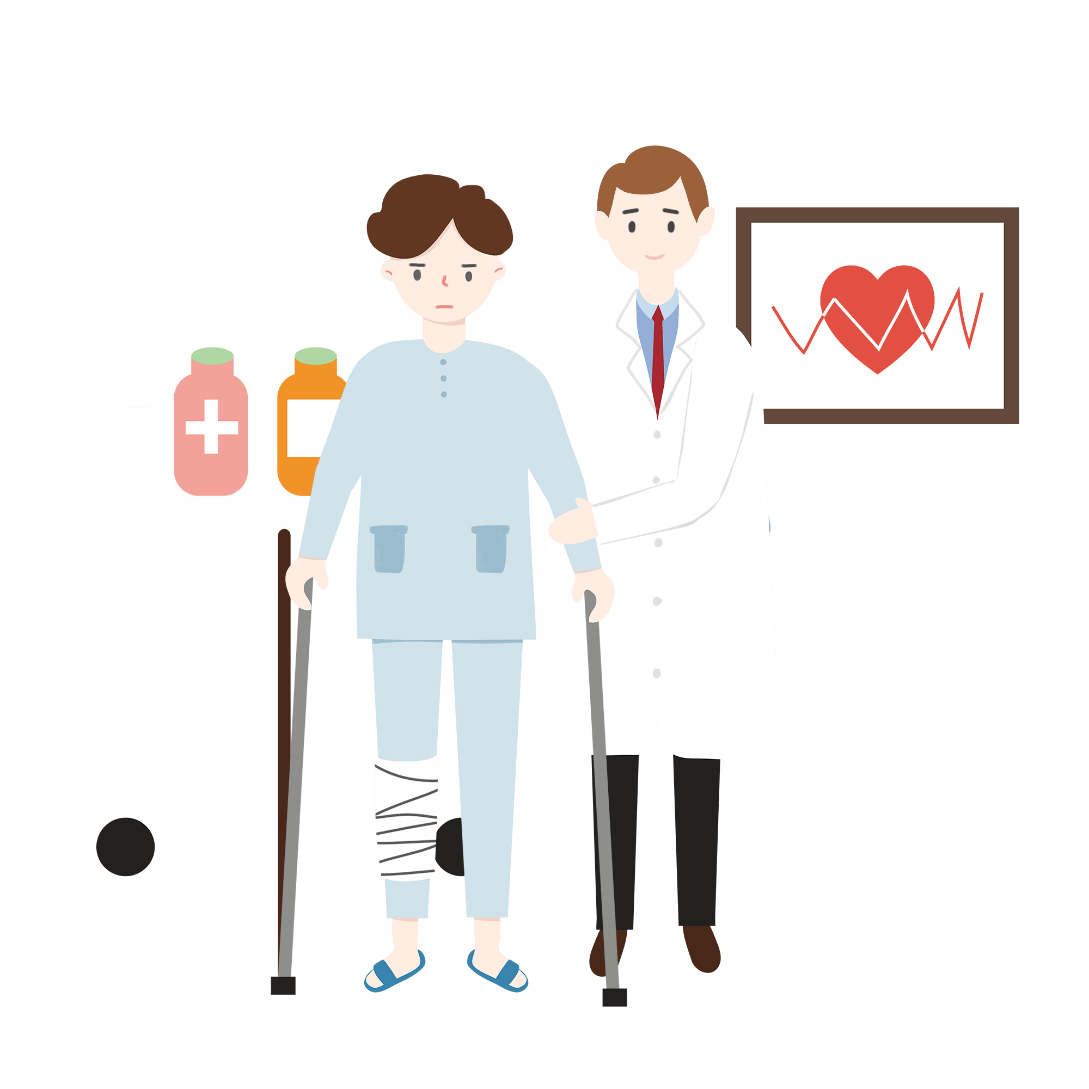 （一）为什么献血时讲无偿，
而医疗用血时要收费？
无偿献血常见“误区”
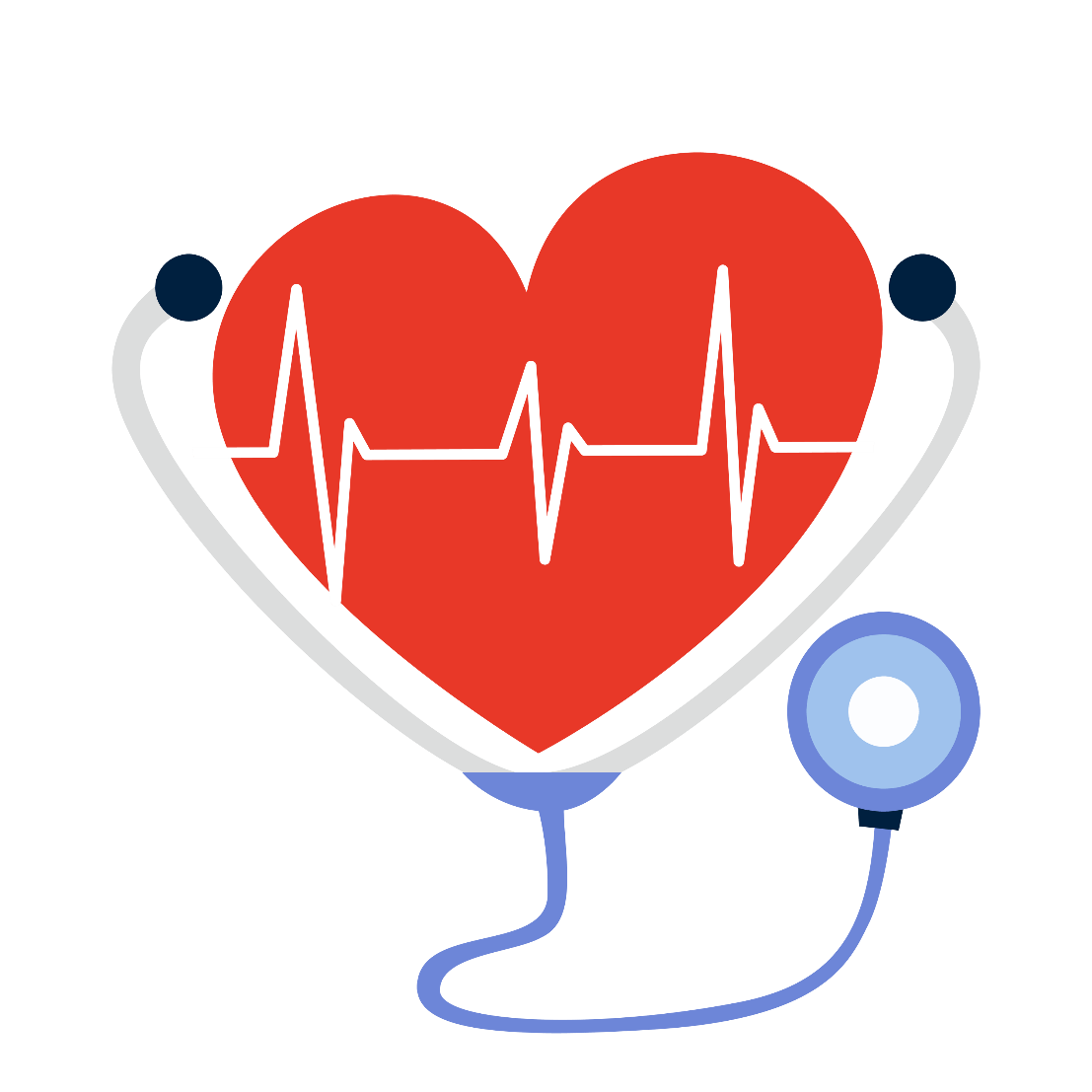 （二）献血会使人“伤元气”？
无偿献血常见“误区”
（三）其他几个常见的“误区”
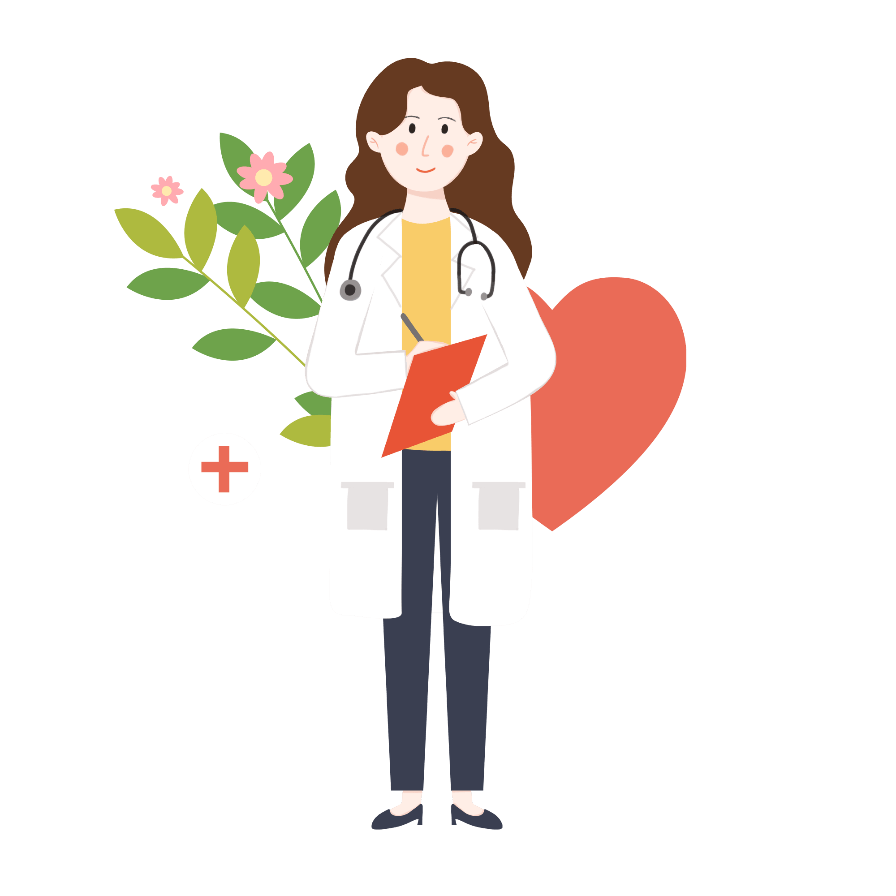 上 瘾？
贫 血？
关于献血的一些事儿
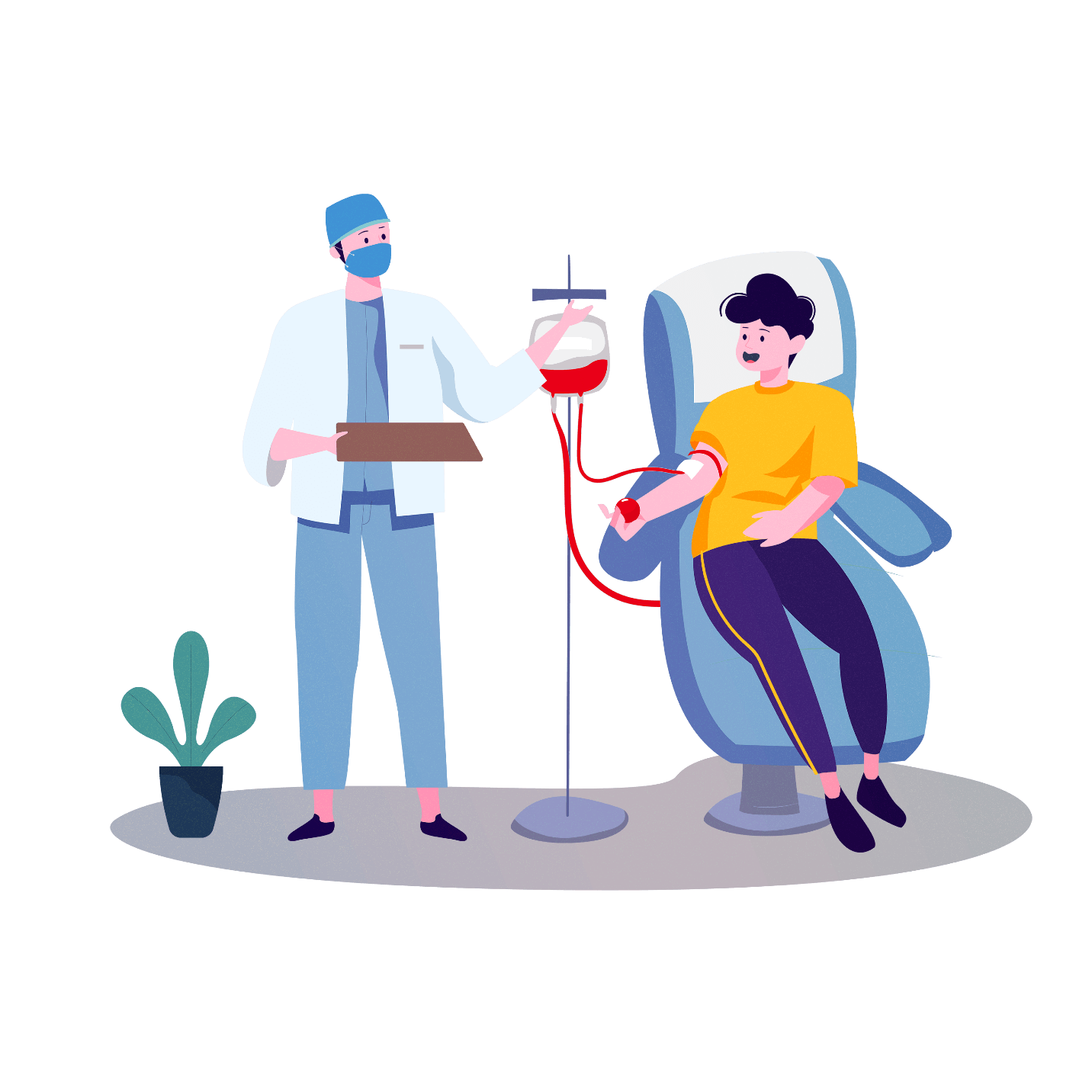 第二部分
无偿献血的基本知识
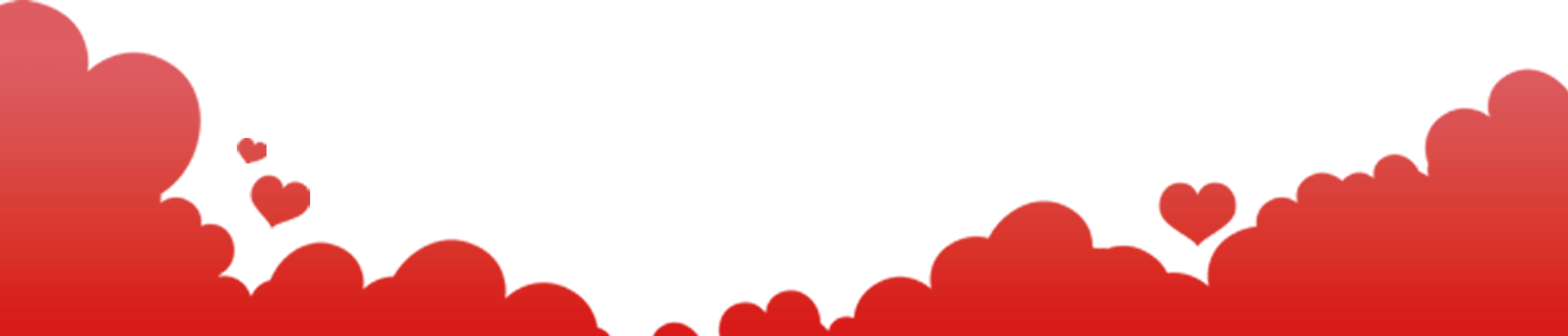 无偿献血的基本知识
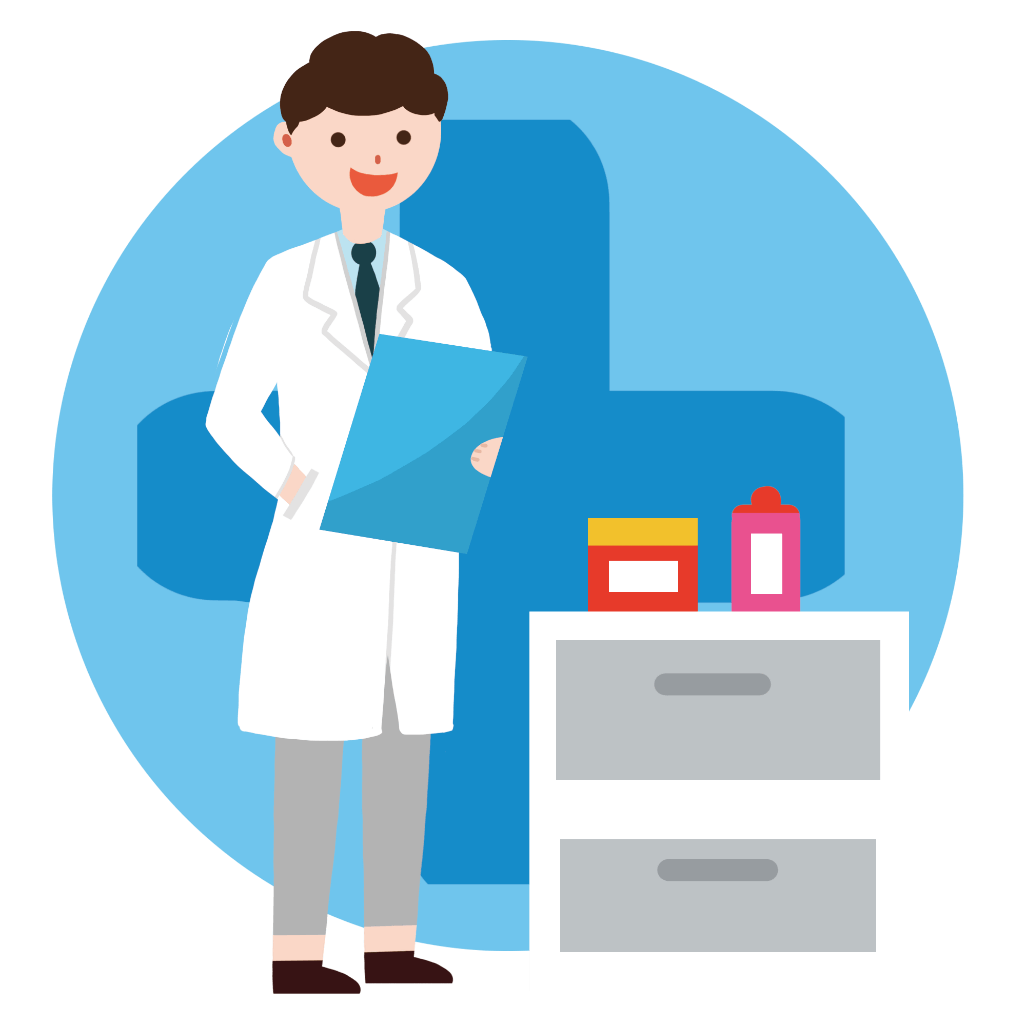 血细胞的生理周期
无偿献血的基本知识
献血的分类
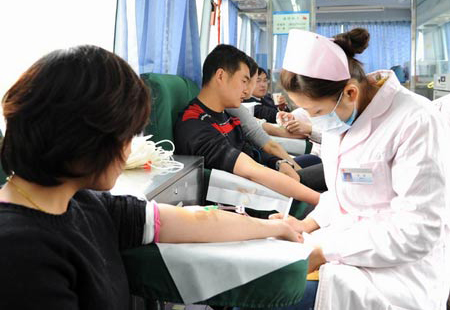 无偿献血的基本知识
什么是血型及分类？
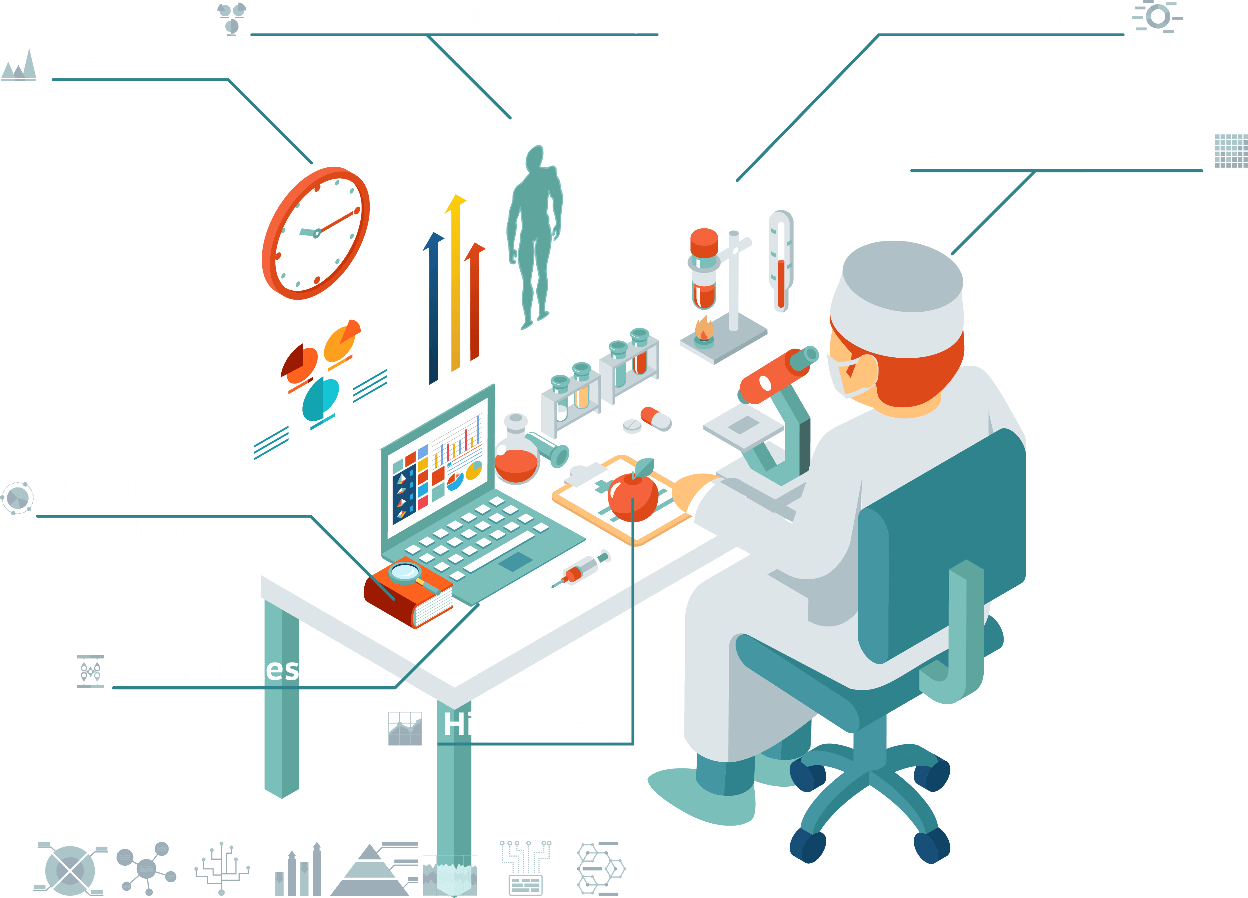 无偿献血的基本知识
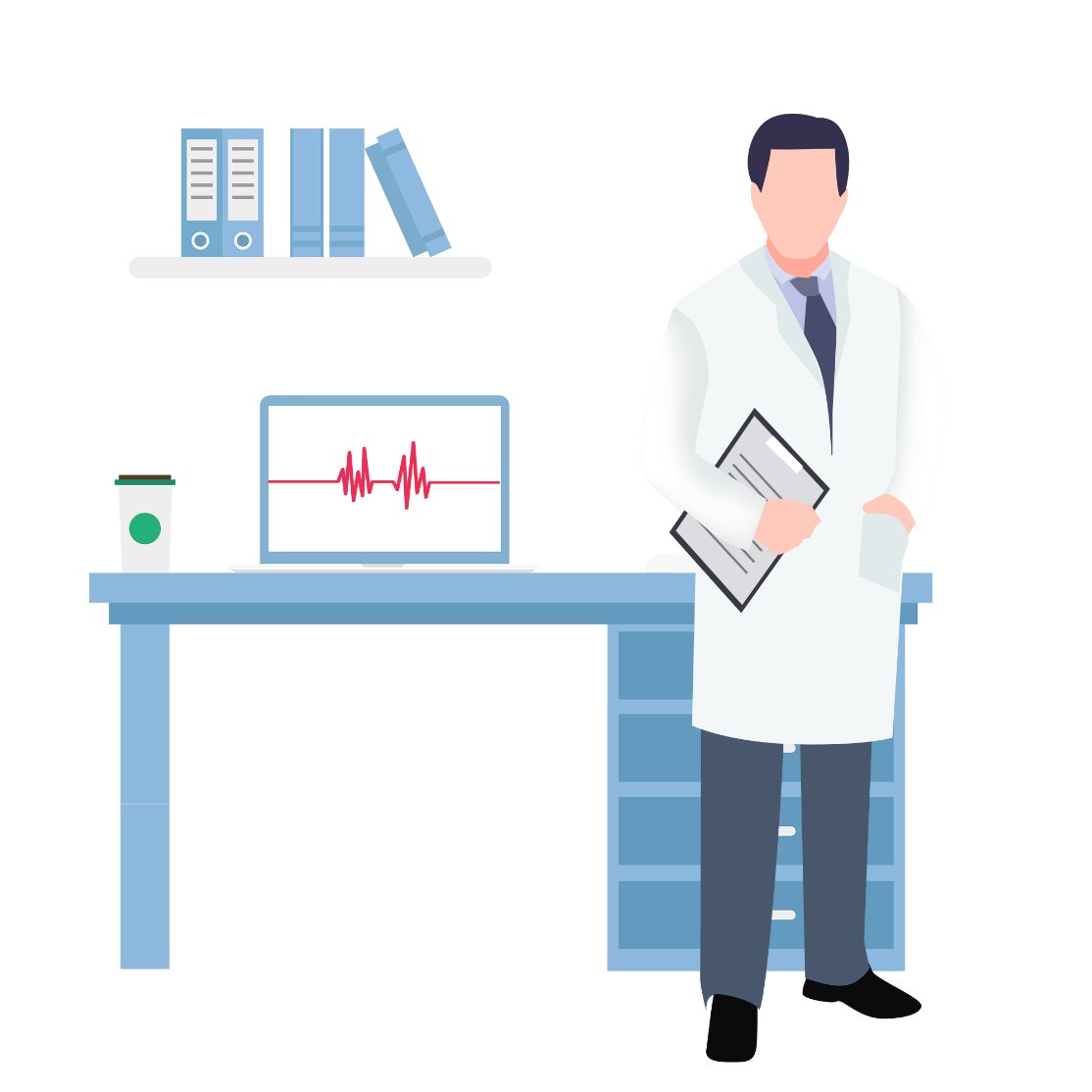 哪些人需要延迟参加献血？
哪些人不能参加献血？
无偿献血的基本知识
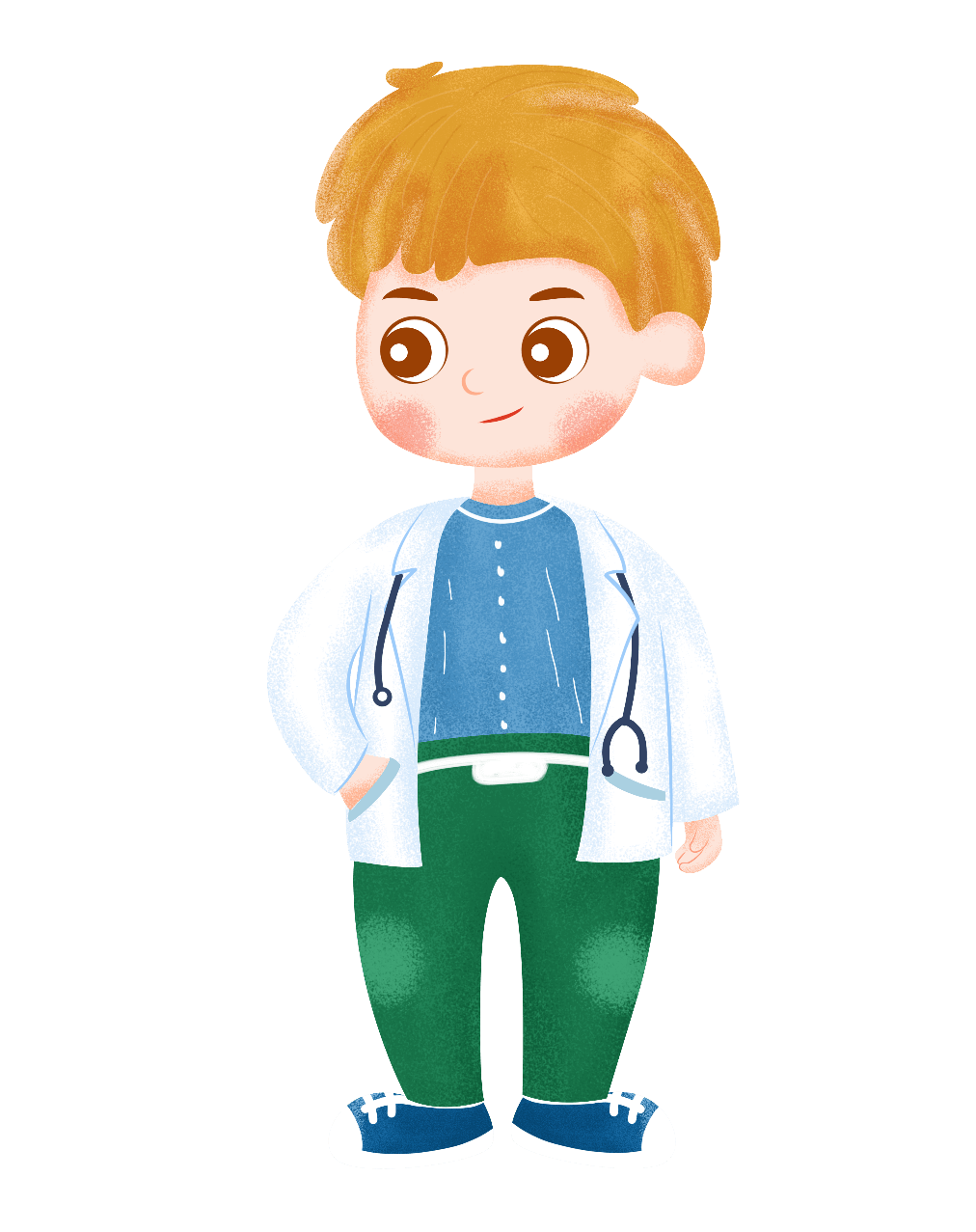 无偿献血的基本知识
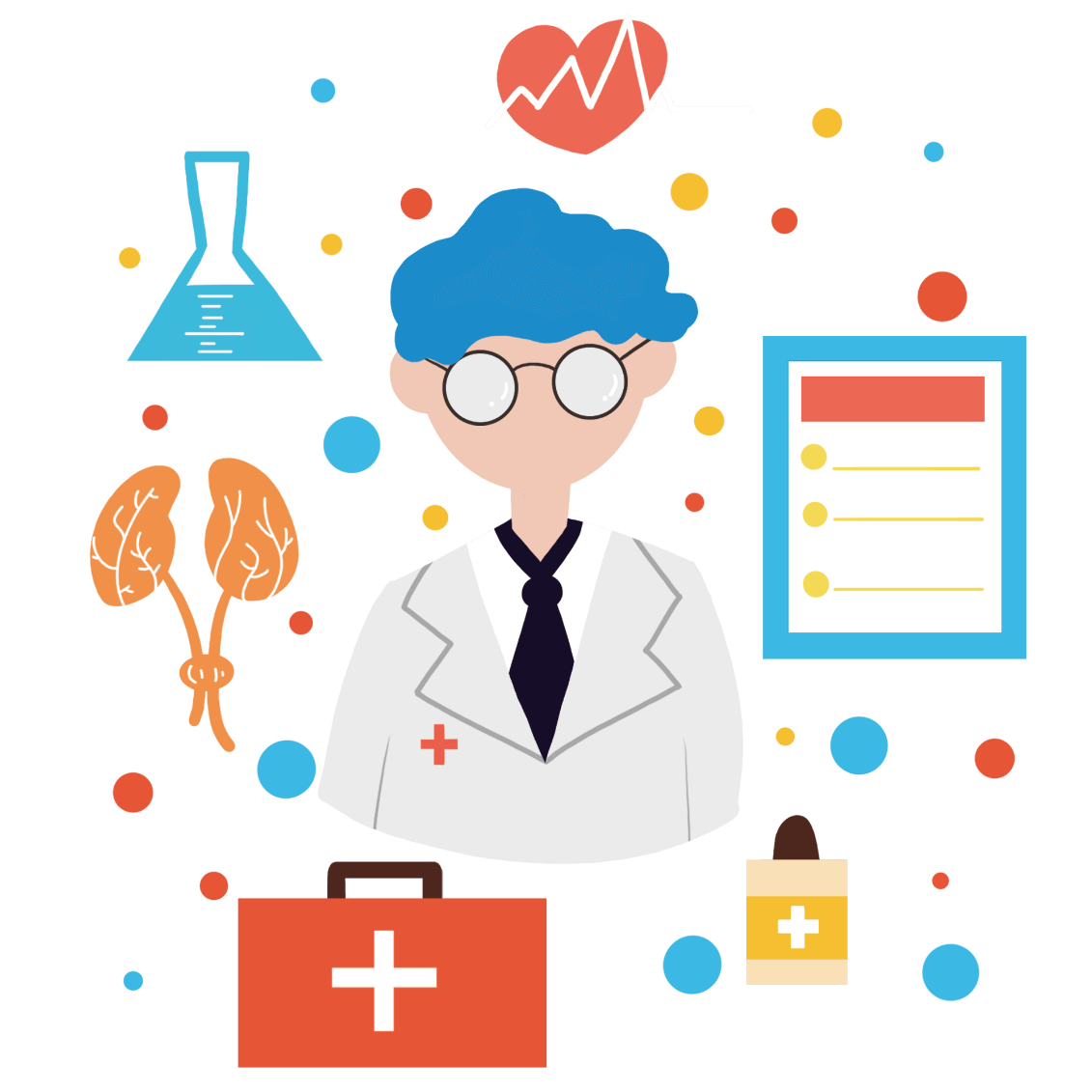 公益献血——奉献爱心
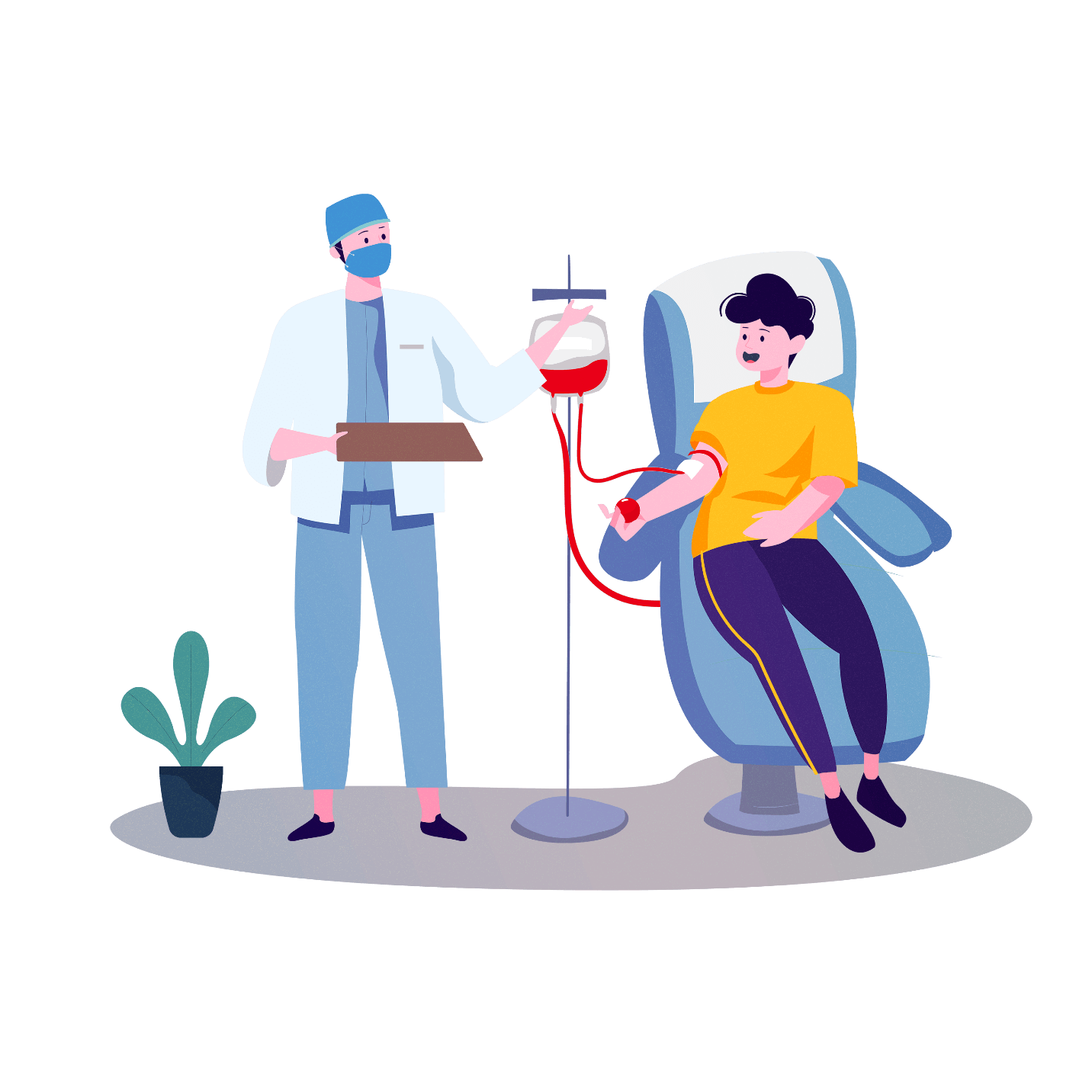 第三部分
献血好处
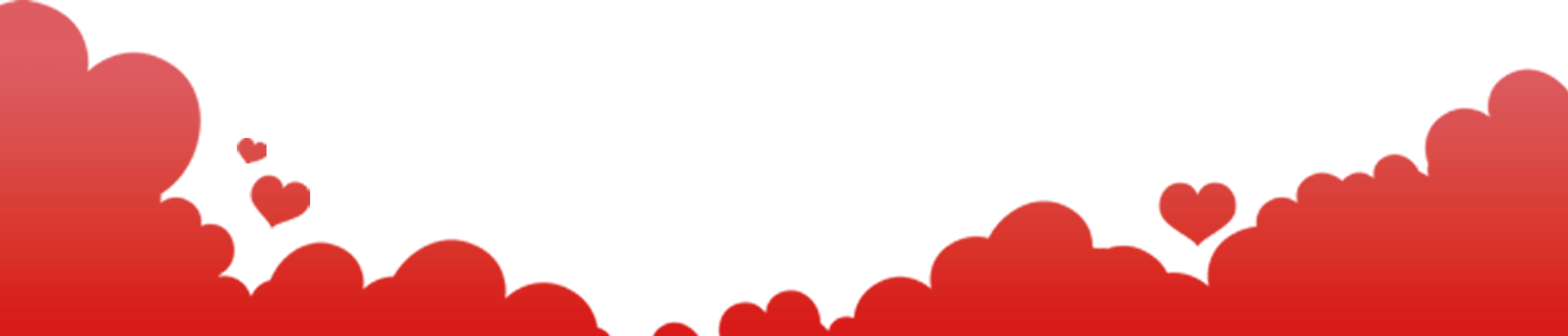 献血的好处
（一）献血对健康有什么好处
献血的好处
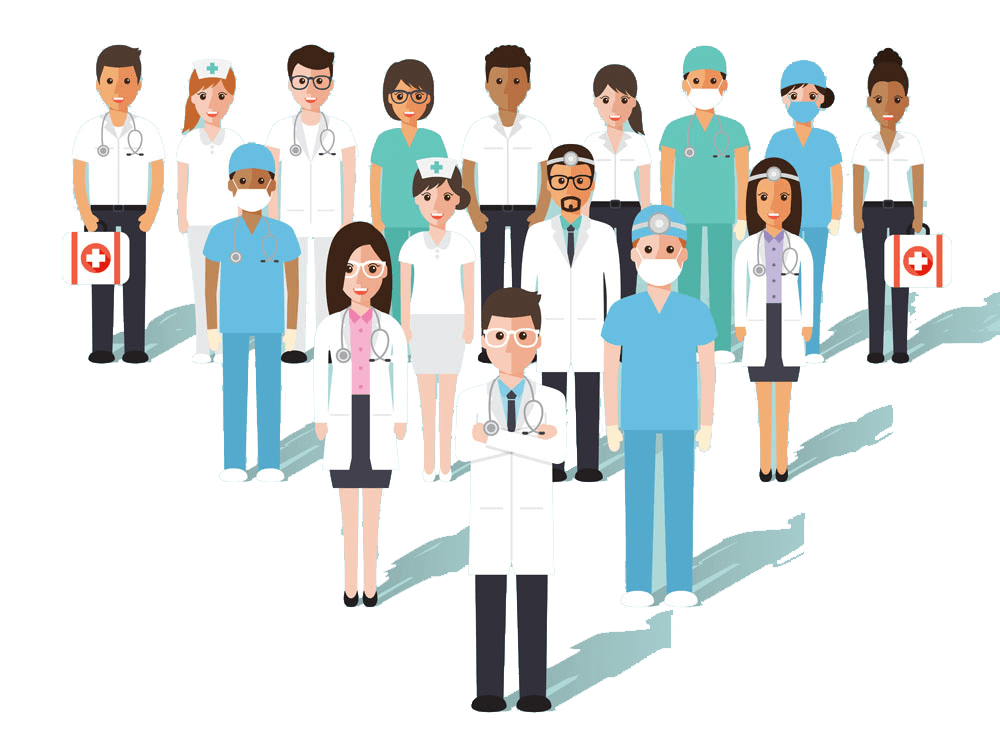 （二）对献血者的人文关怀和激励
献血的好处
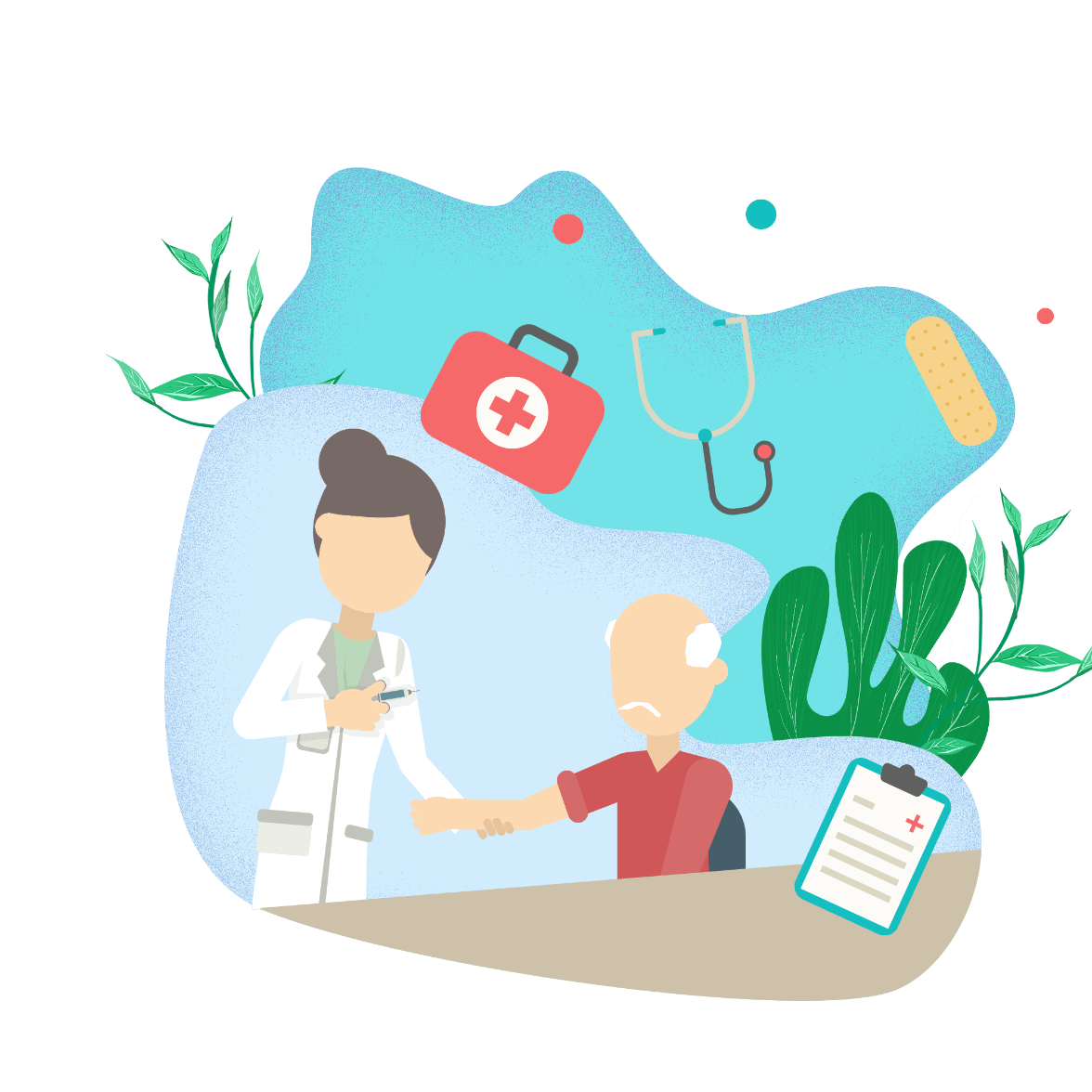 （三）国家无偿献血奉献奖
关于献血的一些事儿
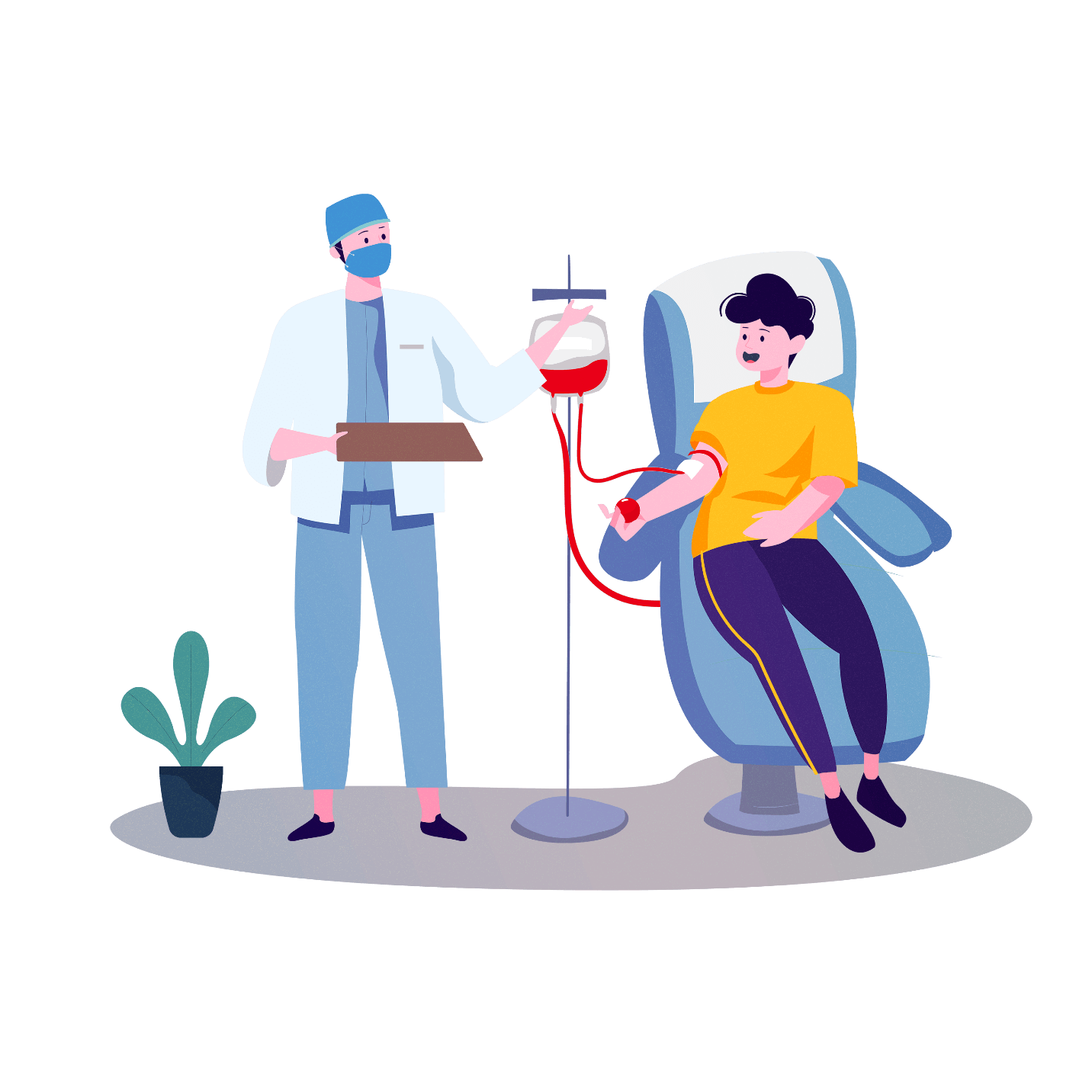 第四部分
献血流程
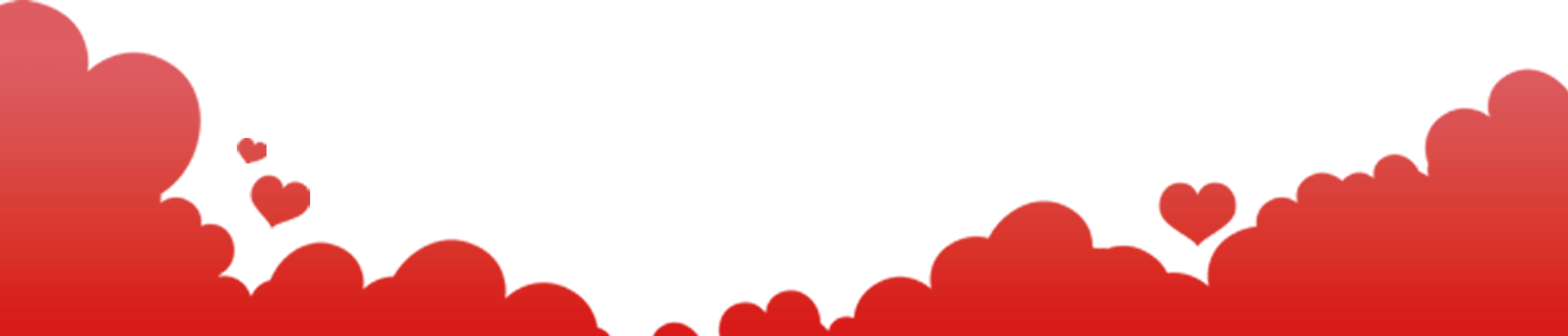 献血的流程
关于献血的一些事儿
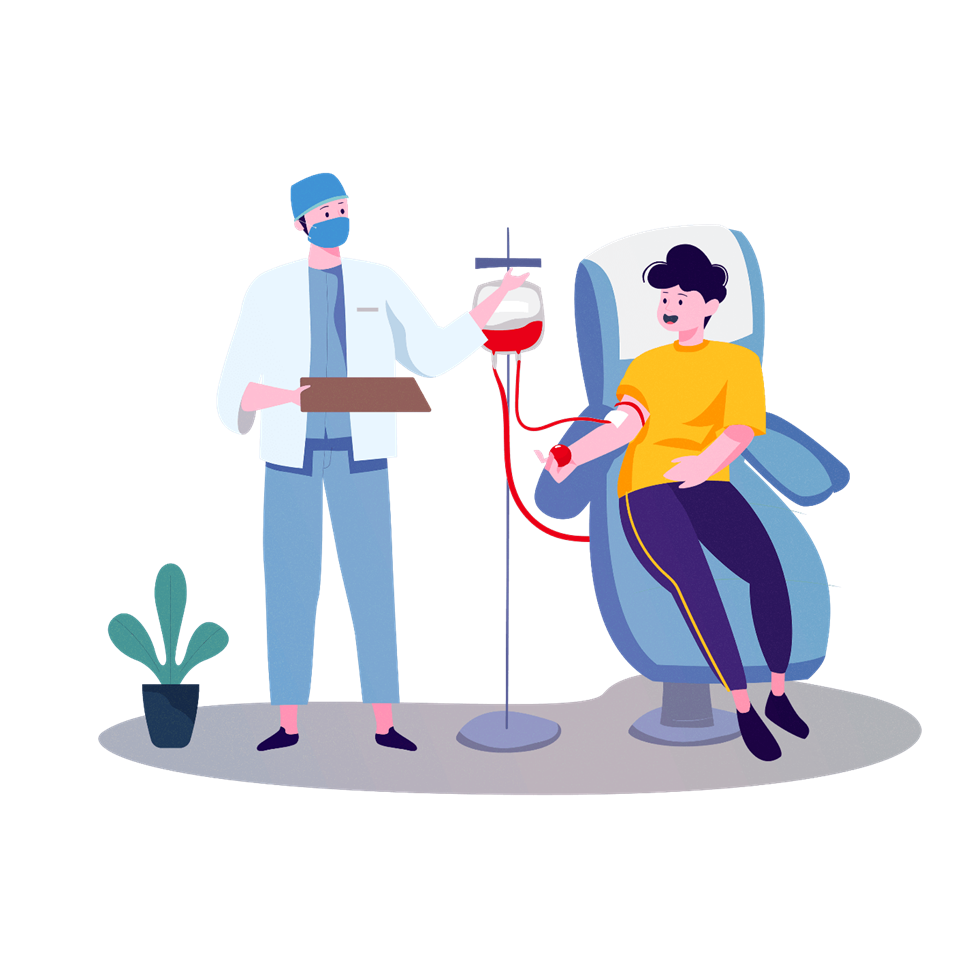 谢谢大家！
我的讲解结束！
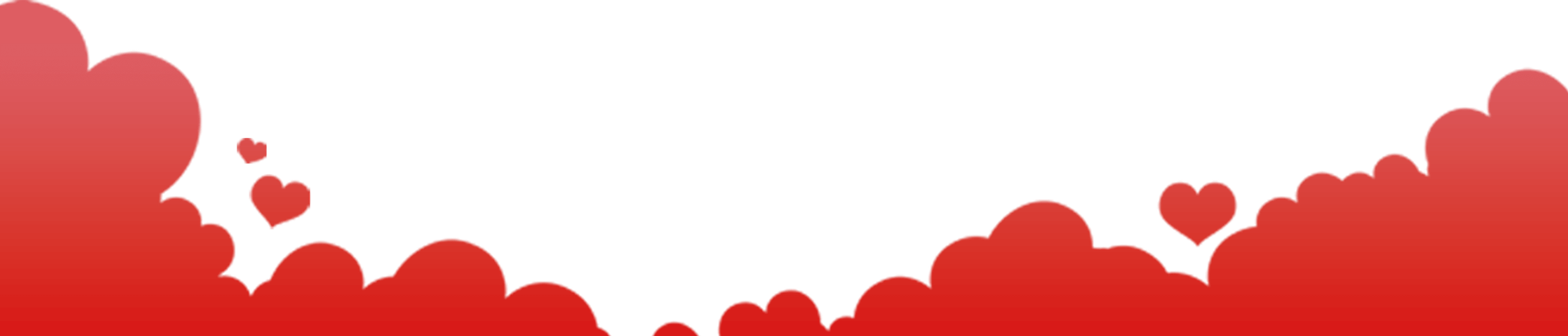